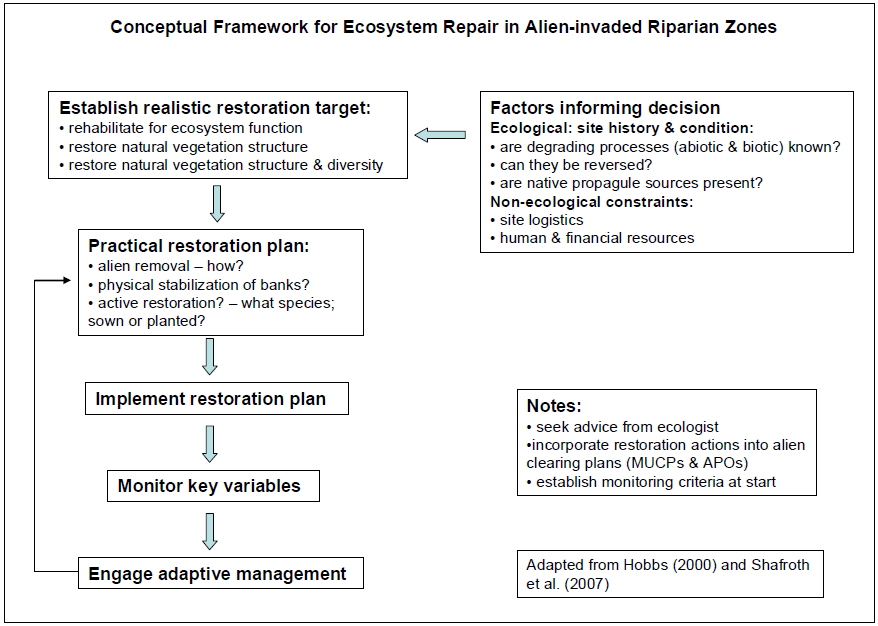 CONCEPTIAL FRAMEWORK FOR RESTORATION /REHABILITATION PLAN
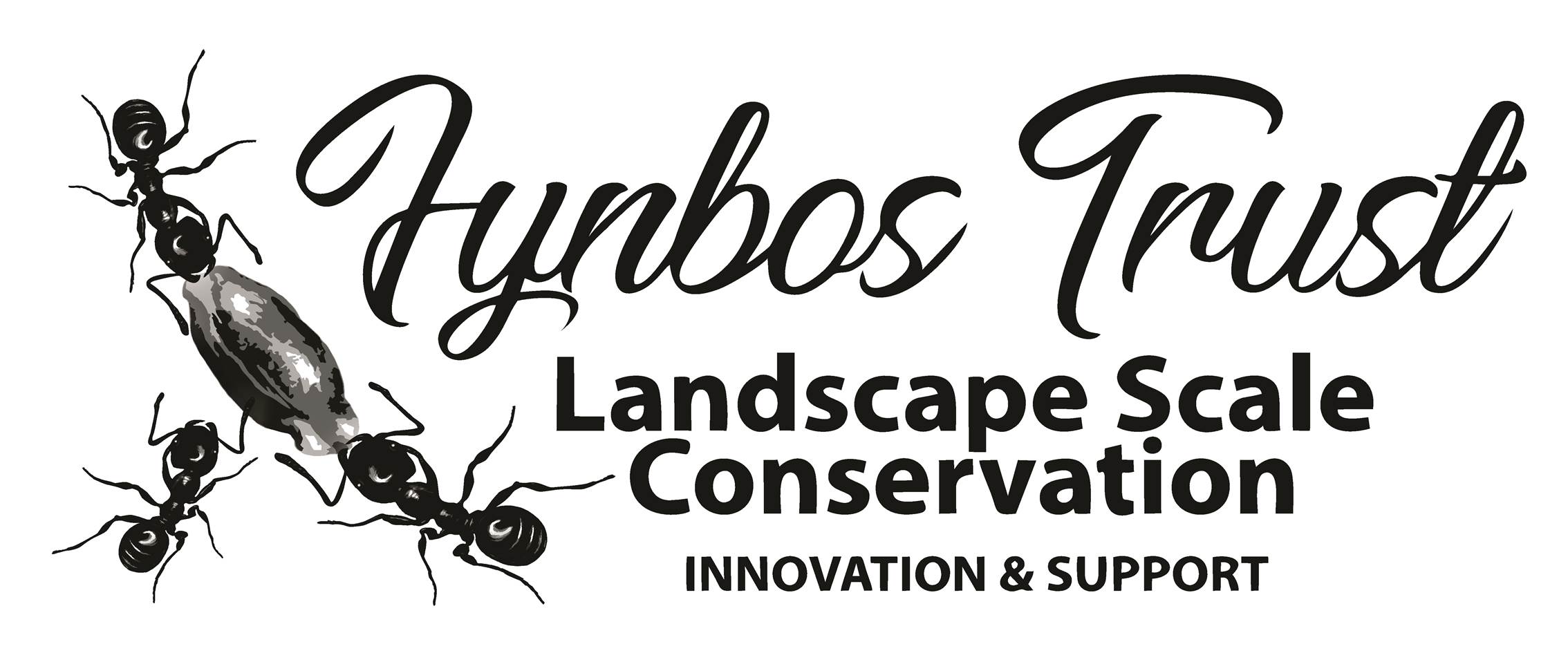 Holmes P.M. Targets for ecosystem repair in riparian ecosystems in Fynbos, Grassland and Savanna biomes. Final report to the Working for Water Programme. July 2007
REASONS FOR FAILURE OF RESTORATION/ REHABILITATION PROJECTS

Poor understanding of ecological processes (natural drivers eg fire, browsing, flood-dynamics, succession and spp. Relationships,  )
Poor overall planning
landscape context, 
timing, 
scale,
accurate costing
Poor implementation	      
       -   	resources
       - 	methods
       - 	cause v. symptoms
       - 	poor ongoing maintenance
Poor adaptive management
Lack of monitoring information
Failure to respond to changing conditions and disturbance processes
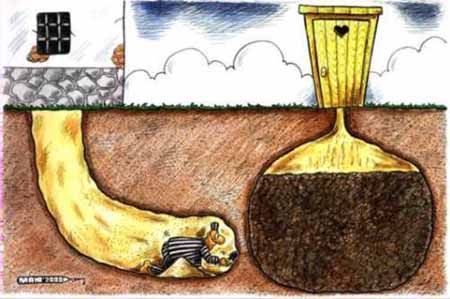 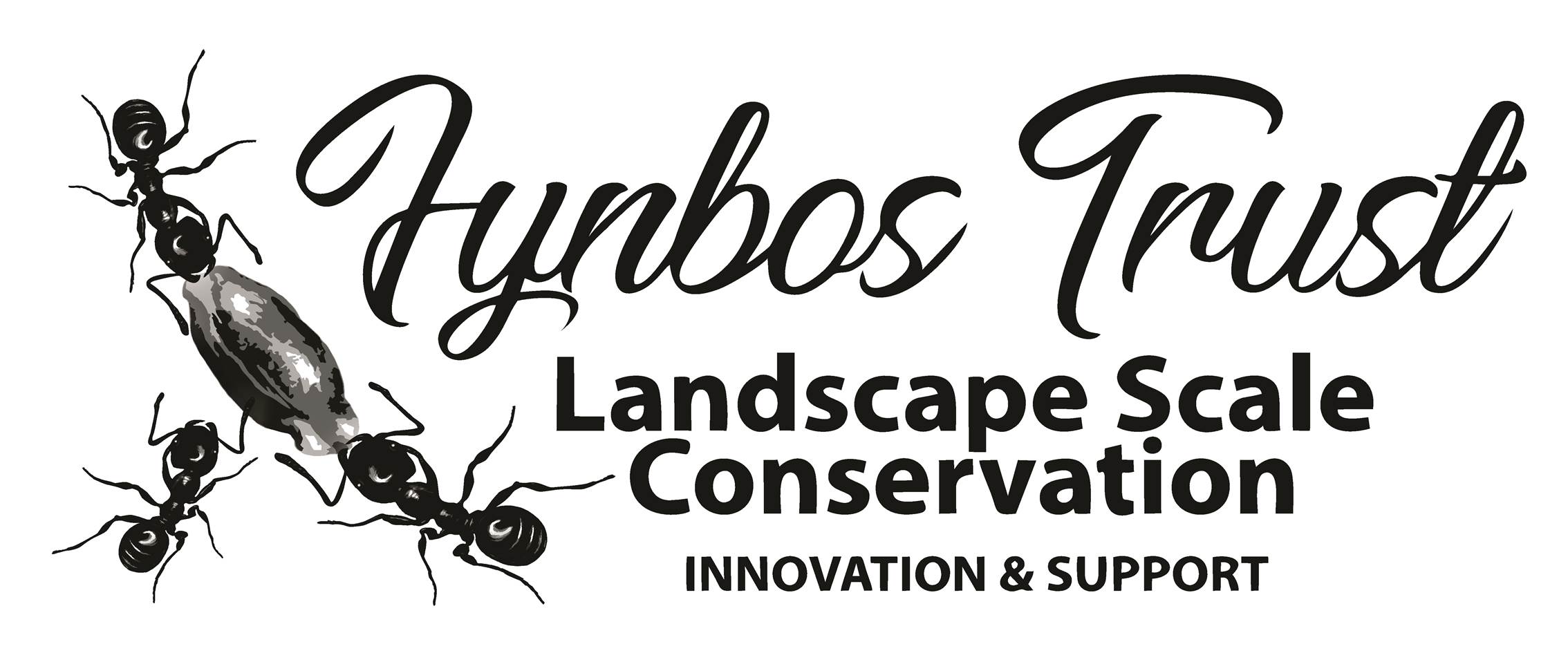